L’ENFANCE dans l’ART
Bibliographie : - «  les Enfants de l’Impressionnisme »
         Catalogue d’exposition GIVERNY 2023
                       -  « L’Enfance de l’Art » chez ART LYS
A l’origine représenter l’enfant s’illustre essentiellement pardes tableaux religieux qui reposent sur l’art chrétien à travers des scènes de Nativité, des Madones…	A la Renaissance l’enfant est peint dans un contexte dépourvu de tout caractère sacré: il y a beaucoup de portraits officiels.	Au Siècle des Lumières, dans le sillage littéraire de « l’Emile » de J.J. ROUSSEAU, les peintres vont porter sur l’enfant un regard bienveillant; ils afficheront les sentiments de tendresse parentale tout en dénonçant pour certains les conditions morales et matérielles difficiles. 	Progressivement, l’enfant tiendra un rôle important devenant parfois acteur lui-même.
« Le Triptyque PORTINARI » d’Hugo van den GOES vers 1474-1475 *semble être le 1er tableau où sont représentés des portraits d’enfantsCe triptyque, s’il reprend une scène biblique «  L’Adoration des Bergers » dans le panneau central, permet d’associer des personnages laïcs : les commanditaires que sont la famille PORTINARI ( riche banquier florentin) sur les volets latéraux
*peintre flamand – Galerie des Offices- ( 253 x 586 cm)
Scène de représentation classique pour le panneau central; une attention particulière pour le choix des fleurs dans les vases au 1er plan : lys blanc, iris rouges, violettes et ancolies et une gerbe de blé
Volet de gauche : Tomasso PORTINARI est agenouillé, ses 2 fils à ses côtés sont dans la même position.Ils sont sous la protection de St Antoine (clochette à la main)et de St Thomas ( la lance=instrument de sa mise à mort)Sur la colline Joseph et Marie assise sur l’âne arrivent à Bethléem pour le recensementVolet de droite : Maria PORTINARI , sa filleMargherita sont agenouillées devant Marie Madeleine(pot d’onguent) et Marguerite d’Antioche( livre ouvert et pied terrassant le dragon)Dans le lointain, les Rois Mages arrivent pour honorer le nouveau-né
« Les Jeux d’Enfants »Pieter BRUEGHEL1560 (116 x 161 cm)Une foule d’enfants puisque l’on en recense 200 : 122 garçonnets et 78 fillettes répartis entre 91 jeux différents ( osselets, quilles, saute-mouton, cerceau, colin-maillard…)Il situe la scène sur la place d’un village de Flandres : une scène très animée, riche en couleurs  : une véritable cour de récréation
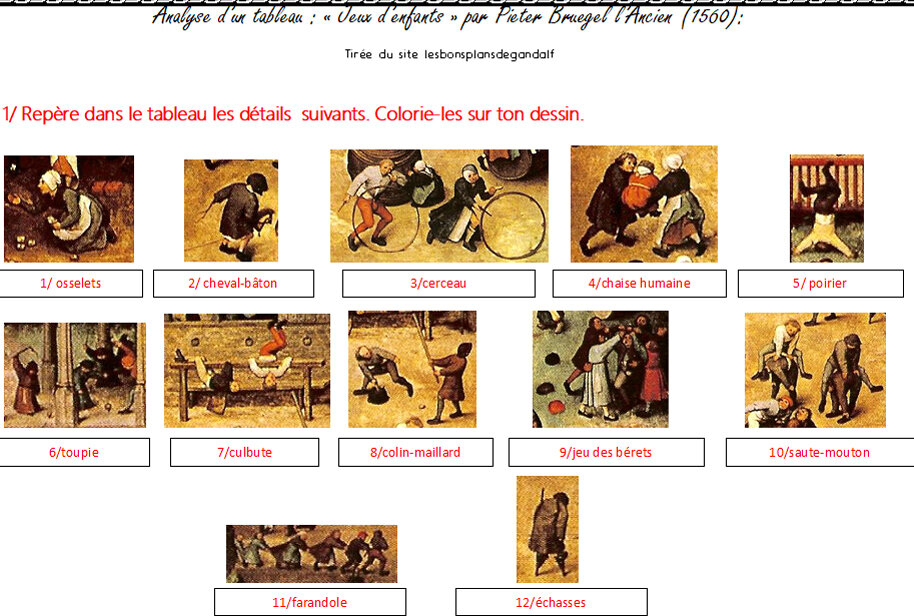 Même si les enfants ne sont pas identifiables, c’est malgré tout le 1er peintre  à s’exercer à ce type de représentation où seuls ils sont sujets de l’oeuvre
Frans HALS ( 1582-1666): «  Un jeune pêcheur »1628  «  Jeune pêcheur et son panier »1630 et «  La jeune pêcheuse » 1631On dit de ce peintre qu’il était «  le maitre du rire » pourtant le rire en peinture, à cette époque, est associé au dépravés, aux marginaux : à la décadence. Il fait partie des plus grands du siècle d’or hollandais (avec REMBRANDT et VERMEER)Exposition Frans HALS(1582-1666) à la Nationale Galery de LONDRES du 30/9 au 21/01/24
« Une femme et cinq enfants » frères LE NAIN 1642Un manque de réalisme : position et taille de la femme par rapport aux 5 enfants autour d’elleOn pense qu’il s’agit d’une femme donnant la charité à ces enfants ( sans doute orphelins ou abandonnés)Les couleurs vives des vêtements se détachent du fond sombre et sobre
« Le Pied Bot » Jusepe de RIBERA – 1642-(164 x 92 cm) Musée du LOUVREPetit mendiant napolitain qui présente l’infirmité d’un pied bot; il tient sa béquille et un permis sur lequel on peut lire «  Donnez moi l’aumône pour l’Amour de Dieu ».Il semble fier de prendre la pose pour que l’on réalise son portrait et exprime dignité et joie avec ses fossettes bien marquées et son sourire éclatant.Malgré son infirmité, il affirme un côté très volontaire
Quoi de plus naturel que de mettre ces 2 tableaux réalisés à la même époque en parallèle:- un jeune mendiant au pied bot qui porte fièrement sa béquille; avec son air coquin et son sourire communicatif- un jeune prince en tenue d’apparat qui doit s’ennuyer dans la froideur et la rigidité du palais de l’Escurial
« Le Prince Baltasar Carlos à cheval » VELASQUEZ 1635 ( 209 x 174 cm) Musée du PradoImmense portrait de ce jeune prince âgé de 5ans en tenue d’apparat: pourpoint tissé d’or, muni d’une épée de parade et du bâton de commandement.Il semble cavaler dans un paysage de sierrasur un cheval beaucoup trop grand pour luiUn portrait équestre qui rappelle celui de son ancêtre Charles Quint peint par le Titien
« Prince Balthazar Carlos » vers 1640J.B. MARTINEZ del MAZO ( il s’agit du gendre de VELASQUEZ)Ce jeune prince d’Autriche est né en 1629, héritier du roi d’Espagne Philippe IV et d’Elisabeth de France, il ne put régner car décédé très jeune ( à 17 ans)Un côté très altier dans cette tenue d’apparat, il fixe le spectateur avec presque une certaine arrogance dans ce décor un peu théâtral, il est conscient de sa position sociale.
Ce jeune prince Balthazar a été peint de très nombreuses fois par Diego VELASQUEZ ( peintre officiel de la Cour d’Espagne) 1631 : avec un nain , 1635 : en tenue de chasse, et en 1640 : en tenue d’apparat
« Les Ménines » 1656-1657 VELASQUEZ(320 X 276 cm) Musée du PradoOn retrouve la jeune infante Marie-Thérèse entourée de ses 2 demoiselles d’honneur, d’une chaperonne( une religieuse), d’une naine au corps difforme et aux traits de femme âgée , d’une autre enfant qui a le pied posé sur un chien couché devant elles.Elle se tient dans une très grande pièce du palais, au fond un chambellan tandis que sur le mur du fond trône un tableau représentant VELASQUEZ entrain de peindre alors qu’il s’est déjà peint à gauche du tableau face à une immense toile posée sur un chevalet.Un miroir renvoie l’image du roi et de la reine qui contemplent la scène et nous sommes comme eux : nous contemplons la scène!
« L’infante Marie-Thérèse à 14 ans »Diego VELASQUEZ – 1652-  (127 x 98,5 cm)C’est la sœur de Balthazar ( née en 1638) qui épousera Louis XIV ( son cousin germain)Une attitude majestueuse pour cette toute jeunefille qui est l’héritière du trône d’Espagne. Elle est plantée comme une statue dans un décor théâtral et semble un peu résignée au destin qui l’attend
« Garçon avec un chien » 1650 ( 70 x 60 cm)Musée de l’Ermitage St PETERSBOURGOn retrouve les caractéristiques du «  Jeune Mendiant » y compris les accessoires :le panier, la cruche.MURILLO, s’inspirant des œuvre littéraires de CERVANTES a accordé une grande importance à la représentation de ces petits« picaros » ( enfants des rues, mauvais garçons) de plus son statut d’orphelin (même s’il n’a pas été abandonné) a sans doute influencé le choix de ces sujets qu’il a toujours traité avec un réalisme poignant et une forme de respect pour cette misère sociale.
« Le Jeune Mendiant »Bartolomé Esteban MURILLO-1650- (134 x 115 cm) Louvre PARISDans le coin d’une pièce délabrée, au soljonché de restes de crevettes, portrait d’un jeune garçon qui vient de finir son déjeuner.Sa frêle silhouette est dissimulée par des haillons, il est pieds nus (sales)Assis par terre, il semble s’épouiller près d’une cruche en terre et d’un panier renversé contenant quelques pommesEffet de clair-obscur avec la lumière qui pénètre par la fenêtre et éclaire l’enfant, économie de couleurs par le biais d’une palette chromatique réduite
2 tableaux de J.B. CHARDIN de 1737 en pendant :« Fillette jouant au volant » (82 x66 cm)« Le château de cartes »(82 x 66cm)conservés au Musée des Offices deFlorence.Des scènes de genre inspirées de la peinture flamande qui illustre le paradis perdu de l’enfance avec un pas déjà dans le monde des adultes.
« L’enfant au toton » J.B. CHARDIN1738 ( 67 x 76 cm) Musée du LouvreA mi-chemin entre la scène de genre et le portrait, Auguste Gabriel* est richement vêtu; il est debout devant un petit bureau dont le tiroir laisse dépasser un porte-mine.Il a délaissé son étude en repoussant livre, plume, encrier et papier à droite car il est absorbé par sa toupie qui est entrain de tourner. Il est tout au plaisir de son jeu.Le fond est neutre pour rendre l’atmosphère plus intime; la lumière est concentrée sur le visage et les mains de l’enfant , la plume et le papier ainsi que sur le toton.
La fillette est immobile avec sa raquette et son volant; le jeune garçon est concentré sur l’équilibre de son château de cartes ( attention jeu de cartes= mauvaise conduite et orgueil)
Tous deux représentent la société bourgeoise de l’époque
* Fils d’un riche joaillier
« Les Œufs cassés » -1756- (73 X 94 cm)Nous sommes dans la même symboliqueavec le panier d’œufs cassés même si au 1er abord on peut penser que le personnage masculin venait faire la cour à la jeune fille et que dans un geste maladroit il a renversé le panier ( et le chapeau de paille). Un côté amusant avec l’enfant qui en profite pour gober un œuf.La vieille femme se met en colère contre ce gredin; de sa main que désigne-t-elle le panier renversé ou la braguette mal refermée?Dans « Petite fille qui pleure son oiseau mort » 1765l’oiseau s’est échappé de la cage; s’est envolé = c’est la défloration
« La cruche cassée » J.B. GREUZE-1771- (ovale 109x 87cm)        Musée du Louvrece tableau avait été commandé par Mme du BARRY- favorite de Louis XV-Sous l’apparence d’une jeune fille ingénue au doux visage, à la coiffure soignée qui vient de casser sa cruche, il faut voir des tas de détails qui sont autant de symboles:-elle a les joues rosies- sa robe laisse voir son sein – son corset a du être délacé-- elle a mis sa brassée de fleurs dans les plis de sa robe qu’elle maintient de ses 2 mains au niveau de son pubis- le lion crache un filet d’eau tandis qu’au dessus une tête de bélier orne la fontaineELLE VIENT de PERDRE sa VIRGINITE
Alors que GOYA est peintre de Cour, il réalise les portraits de 3 des enfants du comte et de la comtesse d’Altamira : Vicente, Manuel et Juan accompagnés d’animaux domestiques;Détail amusant : il a glissé sa carte de visite dans le bec de la pie de Manuel et a écrit « Dios » sur la cage de l’oiseau qui est entrain de s’envoler dans le tableau de Juan. Entre 1777 et 1779, il se consacra à peindre des portraits de la haute bourgeoisie espagnole
Peintre de Cour mais également prêt à représenter les enfants pauvres dans leurs jeux:
Il réalisa 6 cartons de tapisserie sur ce thème entre 1782 et 1785
« Enfants jouant aux soldats »
La scène se déroule en Espagne, au crépuscule
Les garçons jouent aux soldats à la périphérie du village; on aperçoit à droite l’église et au fond sur la colline un château médiéval.Il s’agit d’enfants dont les vêtements sont à moitié déchirés, certains sont pieds nus. Ils ont confectionné leurs écharpes et leurs bandeaux avec du papier, ils n’ont pas de fusil mais des cannes de bambou
Ils ont fait un prisonnier qui est agenouillé, les mains liées avec une corde.Sur le sol, il y a un bébé emmailloté sans doute laissé par son frère ainé pour qu’il puisse jouer avec ses copains
«  Enfants se bagarrant et jouant sur une balançoire à bascule »La scène se situe à Rome avec des ruines pour décor( il y a séjourné pour enrichir ses connaissances entre 1769 et 1771) un petit singe confère un côté exotiqueA gauche, 3 enfants se balancent sur une poutre de construction en équilibre sur d’autres; l’un des enfants est habillé en franciscain(donné dans les monastères aux enfants pauvres)Au centre 4 enfants se battent avec violence en rentrant de faire les provisions ( panier renversé et bidon d’huile au sol)sous le regard de 2 garçonnets en uniforme ( école de Jésuites)
« Enfants jouant à la tauromachie »GOYA était passionné par la corrida, une coutume très ancrée en Espagne ( et en France) à cette époque.Ces enfants jouent à ce sport d’adultequi requiert adresse et bravoure sous un large passage voûté, à la périphérie d’une ville par un bel après-midiIl a séparé des groupes d’enfants : ceux qui jouent et ceux qui regardent; ceux-ci sont assis sur des blocs de pierre ou des gradins,ils commentent et se réjouissent
Dans le groupe de ceux qui jouent : il y a d’abord celui qui a le rôle du taureau: il est harnaché d’une sorte de grand panier en osier, ses camarades font semblant de le piquer avec des armes pointues. A gauche l’un joue le rôle du cheval et l’autre à califourchon celui du picador
L’enfant taureau a fait tomber un de ses amis qui pleure et qui a sa culotte en morceaux!
Tous les enfants ont des vêtements déchirés, sont plus ou moins en haillons, l’un est même tonsuré avec un habit de franciscain(obole du monastère). Un petit bout de chou esseulé pleure
« Enfants jouant à saute-mouton »Dans un paysage printanier un groupe de 7 garçons jouent à saute-mouton;on peut constater que certains n’ont pas réussi et sont tombés, d’ailleurs un se tient la tempe)« Enfants se battant pour des châtaignes »Dans un décor urbain ( sans doute à Rome), au soleil couchant, un vieil homme à sa fenêtre jette des châtaignes et les enfants en bas se battent pour les récupérer, ils tendent leurs chapeaux pour les attraper au vol; on voit au  1er plan un petit qui traine un chariot en bois et qui, délaissé par ses ainés, est entrain de pleurer.
On peut conclure que GOYA était très attaché à représenter l’enfance et il l’a fait remarquablement à travers des jeux d’enfants.Malgré leurs vêtements déchirés, raccommodés, leurs pieds nus ou leurs chaussures trouées ils sont plein de vie, turbulents, astucieux.Il n’hésite pas à représenter des enfants qui peuvent nous paraitre déguisés mais qui en fait portent les vêtements que les monastères leurs fournissaient en plus de la nourriture qu’ils leurs accordaient.Ces enfants peints par GOYA passaient leur temps dans la rue à trainer, étaient quasiment analphabètes.A cette époque, le peintre veut montrer la dure réalité des rues de Madrid ou de Rome et dénoncer les risques de vivre dans la rue; de plus dans son histoire personnelle il perdu 7 enfants ( à la naissance ou dans leurs 1ères années)Il  fait cette dénonciation avec beaucoup de vivacité et de réalisme
« L’enfant au cerceau » J.F.MILLET – 1841(127 x 89 cm)Au début de sa carrière artistique MILLET a réalisé de très nombreux portraits.Il représente ici Jules Vallemont ( le fils du notaire qui a rédigé le contrat de mariage de MILLET avec Pauline ONO)Portrait en pied, l’enfant est de ¾ dans un décor assez sombre avec à droite un bord de mer ( sans doute GREVILLE)Vêtu avec beaucoup d’élégance, une forme de raffinement dans la pose et la manière de tenir son cerceau 
( position des doigts) l’enfant semble grave et bien sérieux
« Marie-Thérèse Charlotte de France et son frère le Dauphin Louis-Joseph »Elisabeth VIGEE- LEBRUN – 1784-(132 x 94 cm) Château de VersaillesPortraitiste officielle de la reine et amie intime de celle-ci, E.VIGEE- LEBRUN montre à travers ce tableau tendre «  Madame Royale » la fille ainée de Louis XVI et de Marie-Antoinette avec son petit frère dans un décor bucolique ( hors des portraits figés de la Cour)Ils ont cueilli une brassée de roses ( les fleurs préférées de leur maman) et tiennent un petit nid dans leurs mainsL’ensemble du tableau donne une atmosphère pleine de douceur mais teintée d’une certaine mélancolie
« La mort du jeune Bara »Ce jeune de 14 ans a été tué par les Vendéens; il fut transformé en héros et martyr ( notamment par Robespierre)L’œuvre de DAVID réalisée en 1885 et inachevée (27 x 74 cm) montre un corps nu androgyne
Dans le tableau de Charles MOREAU-VAULTHIER – 1880- on est vraiment dans l’illustration du héros mort en 1793.Il est en tenue de jeune tambour de l’armée républicaine étendu au sol avec les bras en croix et dans sa main son bicorne avec la cocarde tricolore
« Les Petits Patriotes » Philippe Auguste JEANRON- 1830- ( 101 x 81 cm)Musée des Beaux Arts de CAENUn tableau qui fait allusion aux « Trois Glorieuses »(les 27,28 et 29 juillet 1830) qui mirent fin à la Restauration réalisé par un peintre adepte du réalisme social.Un enfant debout, de profil, muni d’une arme et d’une cartouchière et coiffé d’un bicorne de polytechnicienFace à lui, un bambin endormi, la tête sur son bras lui-même posé sur un bloc de pierre sur lequel 2 autres enfants sont assis et font le guet. L’un nous regarde, l’autre a enlacé 3 rubans tricolores au bout de son fusil pour former un drapeau. Tous 3 viennent de se battre: leurs vêtements sont arrachés et la lutte se poursuit enarrière plan avec un côté dramatique : un cheval et 2 enfants morts qui gisent sur le sol.
« La Liberté guidant le peuple » E. DELACROIX – 1830- (260 x 325 cm) Musée du LouvreGavroche, le jeune héros des«  Misérables » de V.HUGO est représenté lui aussi le 28/7/1830Il est le héros du tableau en haranguant la foule avec ses haillons, ses 2 pistolets, sa giberne trop grande
«. Il n’a pas de chemise sur le corps, pas de souliers aux pieds, pas de toit sur la tête ; il est comme les mouches du ciel qui n’ont rien de tout cela. Il a de sept à treize ans, vit par bandes, bat le pavé, loge en plein air, porte un vieux pantalon de son père qui lui descend plus bas que les talons, un vieux chapeau de quelque autre père qui lui descend plus bas que les oreilles, une seule bretelle en lisière jaune, court, guette, quête, perd le temps, culotte des pipes, jure comme un damné, hante les cabarets, connaît des voleurs, tutoie des filles, parle argot, chante des chansons obscènes, et n’a rien de mauvais dans le cœur. C’est qu’il a dans l’âme une perle, l’innocence, et les perles ne se dissolvent pas dans la boue. Tant que l’homme est enfant, Dieu veut qu’il soit innocent. » Victor Hugo, Les Misérables
« Enfants au bord d’un ruisseau à Lormes »Camille COROT – 1842-
COROT, peintre naturaliste, juxtapose ici 3 scènes qui correspondent à 3 étapes de l’enfance : le garçonnet joue au bord du ruisseau, la fillette en gris a un regard et un langage intérieur quand à celle agenouillée, presque pubère, on la sent mélancolique
Une scène somme toute banale mais qui peut traduire l’évolution de l’enfance à l’adolescence
« Le petit écolier » ( ou «  le Pauvre écolier »)Antonio MANCINI- vers 1876- ( 130 x 97 cm)Musée d’OrsayCe peintre italien s’est consacré à la peinture de genre et aux portraits notamment ceux d’enfants, de pauvres,de musiciens ou de circassiens observés dans les rues de Naples.Une table rudimentaire pour cet écolier, un brasero pour chauffer la pièce et une pile de livres et de documents sur le buffet qui peut paraitre surprenante dans ce décor.L’enfant avec ses chaussures abimées, ses chaussettes en tire-bouchon semble songeur; est-il entrain de faire ses leçons?   L’école sera obligatoire à partir de 3 ans et jusqu’à 13 ans en 1882
En France, l’école sera obligatoire à partir de 3 ans et jusqu’à 13 ans en 1882
« Jeunes lutteurs » Paul GAUGUIN -1888-(93 x 73 cm)Il peint cette scène durant son séjour en Bretagne (chapeau au 1er plan) et représente 2 jeunes garçons se livrant à un jeu dangereux, presque sauvage ( comme il pensait qu’était la Bretagne) face à une cascade.Toutefois la notion de lutte n’est pas perceptible, on a l’impression qu’ils sont enlacés et dansent…Un 3ème garçonnet s’efforce de remonter sur la terre ferme.A noter le vert utilisé qui correspond aux couleurs prônées par l’Ecole de PONT AVEN
« Martyr » ou «  Le petit marchand de violettes »1885Ferdinand PELEZ ( Musée de LAVAL)Inspiré des petits mendiants de MURILLO, ce peintre a délaissé la peinture d’histoire pour se tourner vers la représentation des classes populaires et plus particulièrement des enfants touchés par la misère à la fin du XIX ème.Assoupi contre le pilier d’une entrée, un petit miséreux ( enfant orphelin ou abandonné) en guenilles sales , pieds nus, crâne rasé ( pour éviter les poux) fait appel à la compassion et la générosité en vendant de petits bouquets de violettes
« Hortense Valpinçon enfant » Edgar DEGAS -1871- huile sur toile à matelas ( 75 x 114 cm)
Dans un décor bourgeois (motifs décoratifs du papier peint, de la nappe et de l’ouvrage de couture posé sur le meuble) se tient la fillette qui s’apprête à manger le quartier de pomme qu’elle tient à la main. Elle a la mine un peu boudeuse, sans doute ennuyée de prendre la pose si longtempsDEGAS n’ayant pas amené de matériel chez ses amis Valpinçon a réalisé son travail sur de la toile à matelas
« Le Fifre » Edouard MANET – 1866-(160 x 97 cm) Musée d’OrsayCe tableau fut refusé au Salon de 1866 compte-tenu du sujet jugé trop vulgaire «  un enfant de troupe de la garde impériale de Napoléon III »Utilisation d’un fond neutre pour mettre en valeur les couleurs de ce petit musicien avec son pantalon rouge, la couleur or des boutons, des broderies de son calot et le blanc.Beaucoup de soin sur les expressions du visage, la position des doigts et des mains alors qu’il utilise des couches de peinture épaisses pour l’uniforme
« L’enfant à la poupée »Berthe MORISOT -1886-La fillette étant située près de la fenêtre cela permet à l’artiste de peindre l’intérieur du cottage et l’extérieur ( effets de lumière)Le couple MANET et Julie sont en vacances à Jersey quand Berthe peint sa fille âgée de 8 ans.Beaucoup de délicatesse, de douceur grâce aux couleurs utilisées alors que les touches sont à peine esquissées. On sent toute la tendresse maternelle.On imagine Julie montrant le paysage à sa poupée : jouet prenant l’aspect d’un bébé ou d’une petite fille et devenu très à la mode
« Jean Monet sur son cheval mécanique » 1872(60 x74 cm) Metropolitan MuseumUne petite référence aux portraits équestres mais avec une intimitécertaine car ici il s’agit d’un jouet:un jouet coûteux que seules les familles nanties pouvaient offrir à leurs enfants.Le jeune enfant pose dans le jardin d’Argenteuil avec en arrière-plan les parterres fleuris et la frondaison des arbres
« Enfants jouant sur la plage » Mary CASSATT-1895- (98 x 74cm)Véritablement saisies «  sur le vif » ces 2 fillettes jouent au sable avec une certaine maladresse : la petite main potelée a du mal à tenir la pelle.Dans le lointain, les bateaux sont dans une sorte de halo.  Une image intemporelle qui sait retranscrire la peinture délicate et empreinte de tendresse de Mary Cassatt
« Jean dessinant » 1901       Auguste RENOIR               «  Coco écrivant » 19072 peintures qui illustrent l’innocence des enfants de RENOIR concentrés : Jean(le futur cinéaste) sur son dessin, Claude sur sa page d’écriture et qui permettent de voir l’évolution stylistique
« Portrait du fils de l’artiste »Paul CEZANNE 1881 ( 35 x 38 cm)Petit tableau presque carré au cadrage serré comme dans une photographie pour le fils unique de Cézanne : Paul.Il est en blouse d’écolier, assis sur l’accoudoir d’un gros fauteuil cossuLes couleurs sombres d’un côté jouent le contraste avec la carnation claire du garçon et le mur derrière luiSon regard direct laisse deviner une grande confiance
« La Vachalcade *de Montmartre»1896 ( 188 x 245 cm) F.PELEZPetit PalaisA Montmartre un groupe de 13 enfants défilent sous la bannière de «  la Misère »au son du tambour.Leurs vêtements sont trop grands, certains portent des masques aux bouches déformées. Pas de décor mais un mur lézardéPELEZ, POULBOT et surtout WILLETTE étaient très impliqués dans cette tradition
*Contraction de vache ( bœuf gras de la Mi-Carême) et cavalcade
Les fonds récoltés alimentaient un fond d’entraide pour déshérités
« Le Ballon » Félix VALLOTTON  -1899-(49 x 62 cm) Musée d’OrsayVALLOTTON, proche du mouvement Nabis a choisi un point de vue surplombant ce qui nous permet de voir L’enfant courant après son ballon, seul à l’écart des adultes qui semblent très loinSa blouse blanche et son immense chapeau jaune se détachent sur l’ocre du sol.Un décor de jardin public avec un remarquable travail sur la lumière et les ombres des grands arbres avec cet enfant ( et son ombre projetée) qui semble découvrir une forme de liberté
2 plans qui opposent l’enfance et l’âge adulte
« L’enfant à la colombe » Pablo PICASSO -1901-(73 x 54 cm)Un tableau poignant peint pendant la période bleue avec des contours cernés d’une ligne noire à la manière des peintres de l’Ecole de Pont-Aven.Cette petite fille aux cheveux très courts se détache sur un fond peint de manière un peu brutale.Elle représente, comme la colombe qu’elle serre contre son cœur, la fragilité de la vie, la tendresse Sans doute s’est-il inspiré de sa jeune sœurConchita ( disparue à l’âge de 8 ans suite à une diphtérie)
« Mada Primavesi » Gustav KLIMT – 1912-(150 x 110,5 cm) Metropolitan Museum N.YPortrait de la fille de riches collectionneurs qui soutenaient le mouvement de la Sécession Viennoise et qui furent les mécènes de KLIMT.Une certaine sophistication qui s’apparente à l’art nouveau : le portrait fusionne avec le décor fastueux.Une petite fille de 9 ans bien déterminée : position des jambes avec les pieds écartés, une main sur la hanche , elle est solidement campée, un regard assuré fixe le spectateur.Sa pose et son visage tranchent avec les nombreux motifs décoratifs à thème floral sur le mur et le sol.C’est une jeune fille en fleurs triomphante
« Rainerbub » Egon SCHIELE- 1910-(101 x 102 cm) Galerie du Belvédère à VIENNEFigure majeure de l’expressionnisme autrichien et proche de Gustave KLIMT, le peintre fait ici le portrait d’Herbert RAINER  âgé de 6 ans( il laisse de côté les scènes érotiques ou macabres)On reconnait le style de SCHIELE avec ce visage émacié mais il représente une forme de beauté chez cet enfant : bouche bien ourlée, immenses yeux bruns et perçants ornés de longs cils et de sourcils bien dessinésIl est habillé tout en carmin : une couleur qui ressort sur le fond neutre.Les mains de l’enfant sont aussi une marque reconnaissable ( elles ressemblent aux mains de l’artiste)
« La Boxe » Maurice DENIS -1918-(85 x 70 cm)Le peintre a eu 9 enfants donc il sait évoquer l’enfance et il l’a beaucoup représentée dans sa carrière.Pas d’agressivité mais un jeu entre 2 frères qui ont le sourire. De plus, à voir leurs vêtements, leurs chaussures et les chaussettes bien tirées ce ne sont pas des petits bagarreurs : ils jouent!Ils sont sur une pelouse d’un vert vif avec une frondaison où le rose domine, les troncs d’arbres donnent la verticalitéL’ensemble des couleurs est dans une grande harmonie
« Fillette en bleu » Amedeo MODIGLIANI – 1918-(116 x 73 cm)Une toile bouleversante de ce «  peintre maudit » qu’il a réalisée après la naissance de sa propre filleJeanne.La couleur bleue domine et confère une infinie douceur à l’ensemble.Dans une pièce vide, la fillette se tient debout, le visage légèrement penché, ses pommettes rosies (elle vient peut-être de pleurer) ses mains sont serrées et ses lèvres un peu pincées. Son regard marqué par ses grands yeux bleus presque translucides dégagent une certaine tristesse. Son ombre est projetée sur le mur.Ces différents éléments et la solitude de l’enfant suggèrent beaucoup de mélancolie
« Jeune ouvrier » Otto DIX –1920-Après la Grande Guerre, ce peintre expressionniste allemand a dénoncé la décadence de la République de Weimar ( années folles identiques à celles de la France) et s’est penché sur ce qui existait en parallèle : la misère ouvrièreLui-même enfant d’ouvrier  a su dépeindre ce phénomène comme dans ce portrait d’enfant:- regard hagard- pose figée avec les bras ballants, ne sachant pas quoi faire de ses mains- vêtements usagés , la veste trop petite qui manque de boutonsOn ne peut être insensible à cet enfant qui semble porter une misère familiale et qui le rend déjà adulte ( la réglementation sur le travail des enfants- dans les mines par exemple- n’est pas encore en vigueur)
« Paul en Arlequin » 1924 Pablo PICASSO(130 x 97,5 cm) Musée PICASSOIl peint son 1er fils, issu de son union avec OlgaKhoklova (danseuse des Ballets Russes)Paul semble très à l’aise dans sa pose : sa posture est appliquée alors qu’il n’est pas assis et son visage tranquille et serein avec une petite moue un peu boudeuse. Le décor est sobre, dépourvu d’ornements.Son père l’a déguisé en arlequin témoignage de sa passion pour les saltimbanques et les gens du cirque.Tout est en finesse : les traits, les coloris avec certains endroits qui ne sont pas terminés ( « non finito ») comme le bas du fauteuil, les pieds de Paul qui au départ étaient devant et que le peintre a déplacés vers la droite
« Le Grand enfant de chœur » 1925
(100 x 56cm)

« L’Enfant de chœur » 1927-28
(63,5 x 50 cm)
Entre 1925 et 1930, Chaïm SOUTINE a peint une série d’enfants de chœur tantôt assis, tantôt debout.Influencé sans doute par « L’Enterrement à Ornans » de Gustave COURBETCe qui frappe c’est le rouge ( comme dans beaucoup de ses œuvres).Sur un fond foncé il applique des touches larges et épaisses; ses personnages semblent flotter dans l’espace ( comme chez LE GRECO)
« Les enfants Blanchard » BALTHUS-1937- (125 x 130 cm)Au 1er abord : des enfants sages, habillés comme de petits écoliers mais…des corps étrangement désarticulés tels des pantins et surtout une sorte d’abandon érotique qui exprime une sortie de l’enfance2 enfants dans un univers dénué de toute vieBALTHUS est un peintre qui dérange(voir «  La leçon de guitare »= un érotisme sulfureux)
« Thérèse rêvant » BALTHUS -1937-(125 x 130 cm)Une œuvre troublante qui fait polémique!La modèle Thérèse Blanchard ( qu’il a peinte une dizaine de fois) ira jusqu’à demander le décrochage lors d’une exposition à New York.Si force est de constater la précision du dessin, l’harmonie des couleurs beaucoup de détails peuvent choquer :- la position de la fillette avec ses jambes écartées laissant voir sa culotte- bras au dessus de la tête, on entrevoit la pilosité de l’aisselle- yeux clos et pommettes rosies- la minette entrain de lécher une assiette juste à l’aplomb des cuisses de Thérèse
« Fille avec un masque de mort »Frida KAHLO- 1938-Une petite fille seule, perdue dans un paysage vierge et aride avec un ciel rempli de nuages menaçants.C’est Frida elle-même, petite fille blessée dans son corps et qui vient de faire une fausse coucheElle porte le masque de la mort et tient dans ses mains un souci = fleurs pour honorer les morts le jour de la Toussaint au MexiqueA ses pieds, un autre masque : celui d’un tigre aux dents acérées et bien visibles mais qui peut être interprété comme un talisman contre tous les malheurs qu’elle a endurés et qu’elle endure
« L’esprit de Géométrie » René MAGRITTE- 1937-(37,5 x 29 cm) gouache sur papierMAGRITTE a échangé les têtes ce qui donne un aspect à la fois onirique et étrange presque menaçant :la femme mûre- la mère- est rétrécie et ne porte qu’un lange et le poupon est imposant vêtu en habits féminins.Le rôle de protection est inversé!Représentation du cycle des générations à la manière d’un peintre surréaliste et peut être une référence à la mort de la mère de MAGRITTE quand il était enfant
« Maya au bateau »« Maya à la poupée et au cheval » PICASSO 1938( enfant de Marie-Thérèse WALTER)
Un amour fou pour cette petite fille qu’il a représentée à de très nombreuses reprises; une passion presque fétichiste. Les fonds sont très sobres, les vêtements sont comme des papiers découpés mais ce qui est intéressant c’est ce sentiment de tendresse à travers des scènes enfantines banales
« Jeune garçon à la langouste » juin1941Pablo PICASSOMalgré le titre innocent, on y voit une ambiance inquiétante: - couleurs sombres, traces des coups de pinceau- espace resserré l’enfant occupe tout l’espace- posture grotesque, membres difformes- rictus inquiétant sur une bouche à demi édentée- il brandit et serre une langouste qu’il a saisie dans le plat- il exhibe son sexeSi ce tableau ne décrit pas la guerre, PICASSO exprime sa hantise de celle-ci, la hantise du ravitaillement et transmet un sentiment de malaise et une sorte de sauvagerie
« Le Peintre et l’Enfant » PICASSO – 1969-
(43 x 29 cm) Musée Picasso
PICASSO est âgé de 88 ans quand il peint cette toile : presque un tableau enfantin avec sa palette chromatique pauvre, la simplicité du dessin et les traits de pinceau visiblesL’enfant tient le pinceau et le vieillard la palette mais tous 2 semblent envahis par le même désir celui de la création et c’est l’enfant qui semble le revendiquer alors que le vieillard semble suivre le mouvement
CONCLUSION
« Napalm »BANSKY - 1994
Il reprend la photo de la fillette brûlée par le gaz toxique : elle est en noir et blanc
 toute apeurée et nue Elle est encadrée par Mickey et Ronald Mc Donald – 2 figures emblématiques de la culture américaine- tout sourire et habillés de couleurs vives. Il soulève le problème des USA lors de la guerre du Vietman entre 1960 et 1975  mais aussi le capitalisme américain
« La Petite Fille et le Soldat »BANSKYréalisé en 2008 sur un mur à BETHLEEM, un mur séparant la Palestine de l’Etat d’Israël et construit en 2002 = le message est déjà fort!!!BANSKY inverse les rôles c’est la fillette avec sa petite robe rose qui est entrain le fouiller le soldat; c’est elle qui domine et son innocence est supérieure à la force
BANSKY
Décembre 2018
Ici, BANSKY dénonce la pollution sur le mur en angle d’une petite ville industrielle du Pays de Galles, une des plus polluées du Royaume UniSur le 1er mur, on peut penser que ce petit garçon cherche à avaler des flocons de neige avec la luge à ses pieds; les bras en croix, il les accueille avec bonheurEn fait le mur d’à côté montre que ce sont les résidus de combustibles nocifs qui s’échappent d’une poubelle et l’enfant est entrain de les inhaler en toute innocence
« L’Enfant au Ballon » BANSKY- 2012-Une petite fille, cheveux au vent, avec sa main sur la hanche qui veut rattraper son ballon rouge en forme de cœurElle représente l’espoir, l’innocence, le rêve quant à la couleur du ballon c’est celle de l’amourToutefois le ballon s’envole : c’est le symbole du côté fugace, éphémère de l’enfance ( de la vie)Heureusement BANSKY écrit sur le mur gris, sous le pont de Waterloo àLondres : «  il y a toujours de l’espoir »
« La Vitrine du magasin de jouets » vers 1880Timoléon LOBRICHON- ( 112 x 84 cm)Une image intemporelle : le nez écrasé sur la vitrine, de grands yeux écarquillés pour les enfants devant une vitrine de jouets.